MY COMMUNICATION

Massage story – Spring walk
Sensory story – Jack and the Beanstalk
Story time – The Hungry Caterpillar
Music & Music therapy
MY THINKING

Green fingers Art
Colour and shape encounter using mini beasts and Hungry Caterpillar 
How do we grow things?
Blue pathway
Spring term medium term planning 
GREEN FINGERS
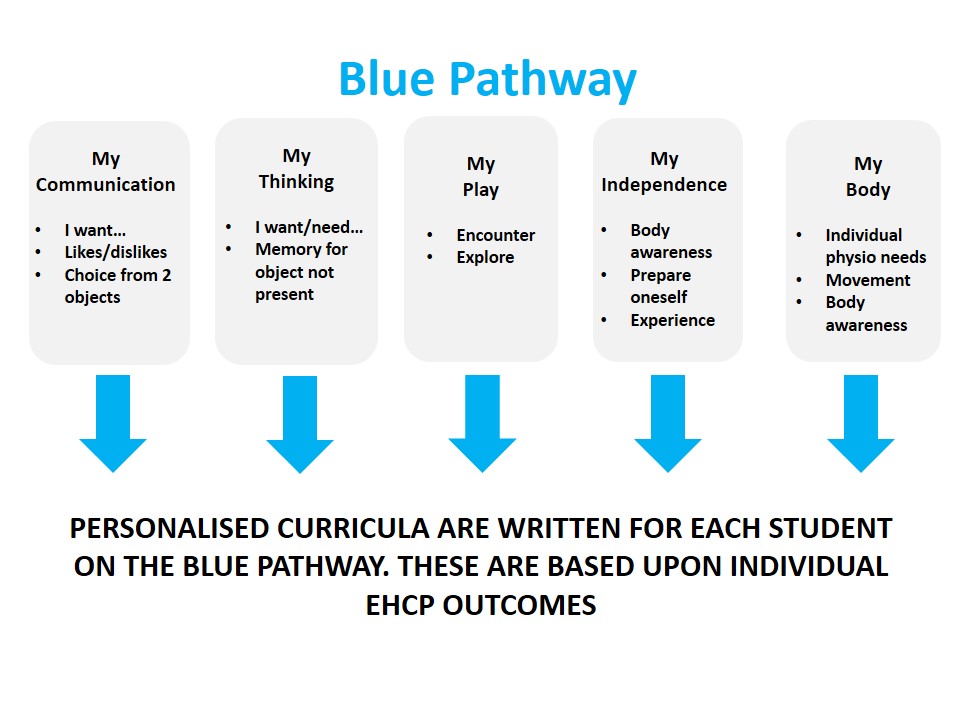 MY BODY

Mini beast stomp – body awareness
TAC PAC
   HYDRO
  Music and Movement
  Swimming  
  Yoga
  Rebound
MY PLAY

I like to find MINI BEASTS Messy play
Nature in the community
Parachute – insect songs
Music with my friends in the sensory garden
MY INDEPENDENCE

Cookery – Very Hungry Caterpillar themed cooking
Learning to be more independent with my personal care